Behavioral Health Integration into Primary Care Setting
Marlene Putman, Administrator, Tillamook County Health & Human Services
Frank Hanna-Williams, Executive Director, Tillamook Family Counseling Center
Barbara Weathersby, LCSW
Behavioral Health Provider, TFCC & TCH&HS

May 16, 2013
[Speaker Notes: Just a cover page while we wait for participants to get settle]
Welcome & Introduction
Overview
What is Integration?
Workshop participants 
Agenda
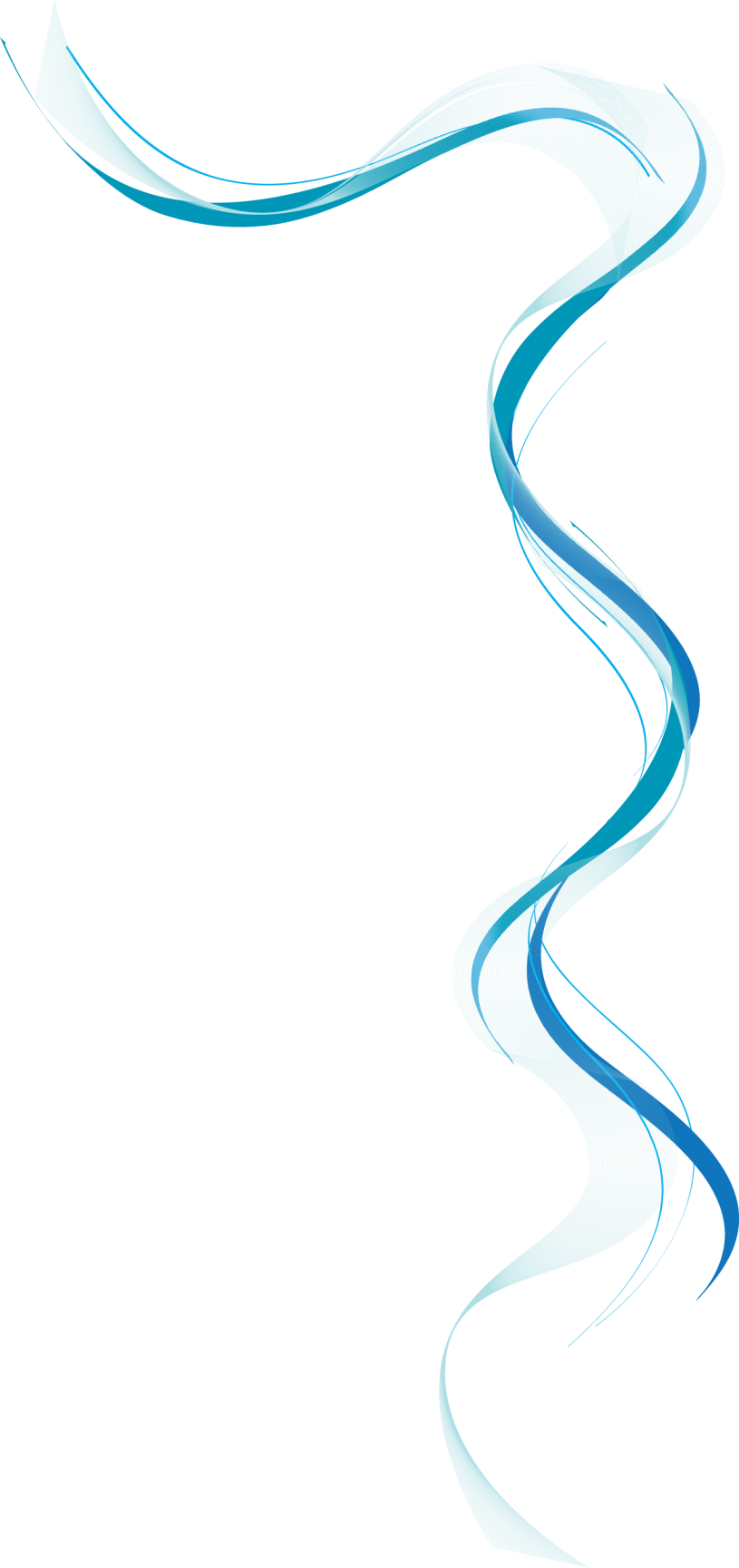 Tillamook County Integration Project:
OUR JOURNEY
When & How we started
Our Process
Our Partnership and Funding
Work Underway
[Speaker Notes: Frank leads on this one.  Frank add notes as needed.  Marlene will jump in or respond as Frank indicates.]
The Journey
Making It Work!!
Partnerships & Funding
Now What?!!
Our Process
Integration Efforts
Great Idea!!
How we started
Time Spent
[Speaker Notes: Just a visual for the process.  Can be used to summarize the journey]
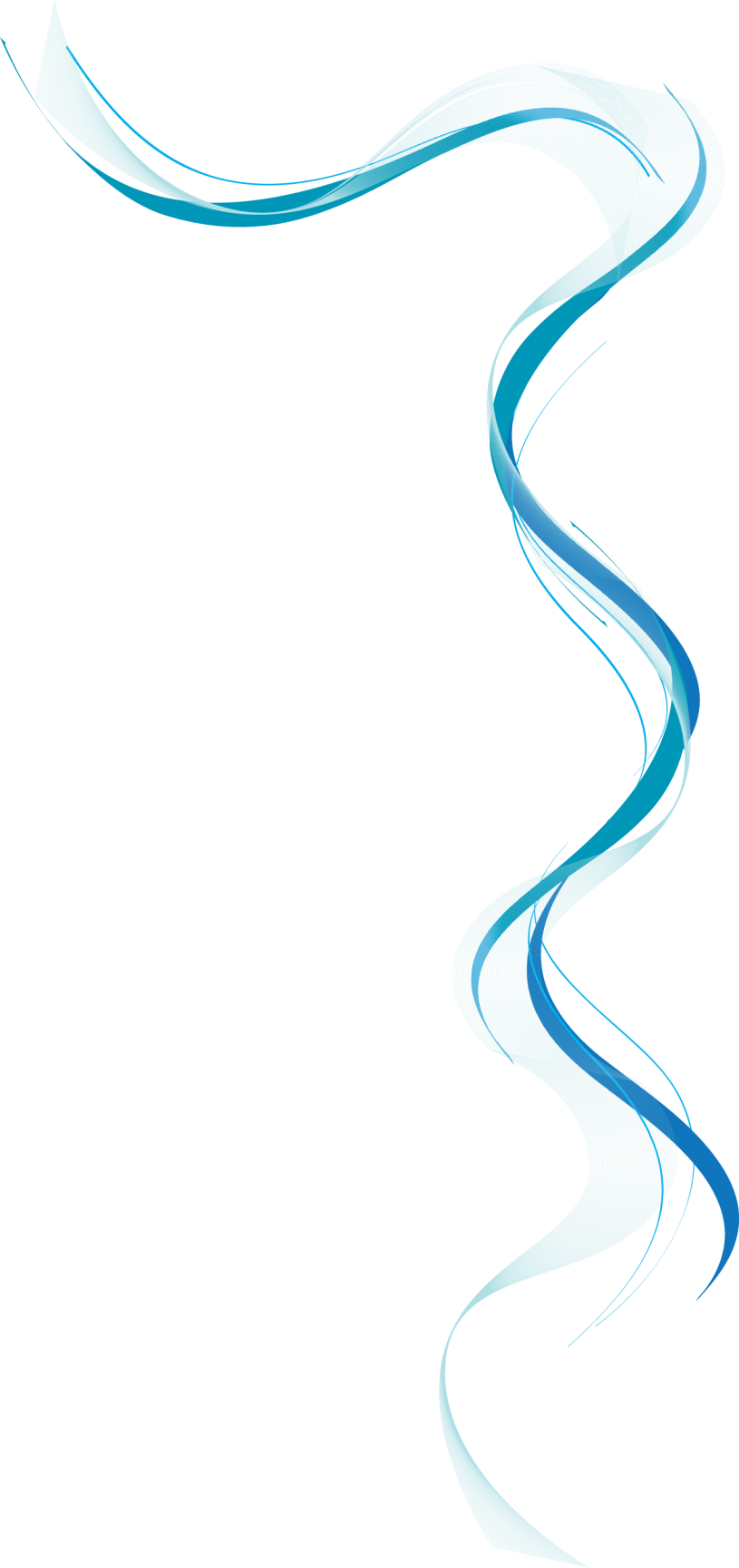 Readiness Exercise
(Readiness Assessment in Folder)
[Speaker Notes: Present Assessment Readiness Tool, divide into 6 people per group, up to 12 groups.  If no tables, then turn to a person next to you.  After you review the assessment and conduct a self assessment. Discuss briefly with a partner.  This will not be shared with the group.  If people want to share, we will allow for a couple of comments.]
Behavioral Health Integration:What it looks like On The Ground
Recruitment, Job Description & Role

Shadowing,  Care Teams, Interaction

What’s in a Name?
Provider?
Consultant?
Specialist?
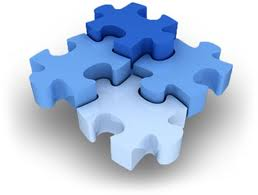 [Speaker Notes: Frank presents TFCC Job Description (where we started) and Types of Primary Care Behavioral Health Services (looks more like what we are doing now) sheet with percent of time to specified activities.  
Marlene second and third bullet. Everyone to add as needed.]
Behavioral Health Integration:What it looks like On The Ground
Shadowing – Providers, clinical & Front desk

Care Teams – Huddles & Hand-offs
 
Interaction – Hallways & Always

Triage – Phone & Front
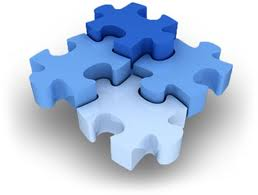 [Speaker Notes: Marlene – Talk about role of Shadowing by provider and others, What is the Care Team and how does the Behavioral Health Provider fit in.  See the Handout for our Clinic Care Teams.  Describe the variety and types of interactions:  catch provider in hallway, support provider team meetings, consult with staff before, during and after a visit, handle triage at front desk and telephone,   
Others comment as needed.]
Patient-Centered Medical Home Care Teams
Principles: Patient-Centered Medical Home  
Personal Provider  - Primary Care Provider 
Whole Person Orientation
Care is coordinated or integrated
 Focus on Quality and Safety
Patient-Centered Medical Home Care Teams
RED TEAM

Provider	
	
Dr. John Zimmerman	Rose, MA
Donna Jose, ANP		Omar, MA
Erin Oldenkamp, PNP	Andi, MA
Barb Weathersby, LCSW

Clinical Support

Nurse-------------------------Katie
Case Manager---------------Jessica
BLUE TEAM

Provider		

Marty Caudle, PA		Kathy, MA
Dr. Anne Zimmerman	Brianna, MA
Dr. Paul Betlinski		Autumn, RN
Barb Weathersby, LCSW

Clinical Support

Nurse-------------------------Jeannette
Case Manager---------------Emily
Behavioral Health Integration:What it looks like On The Ground
What’s in a Name?
Provider?
Consultant?
Specialist?
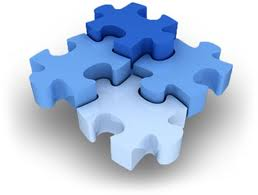 [Speaker Notes: Marlene or Barb to address – how name selected and how it evolved.  No set standard in the State. Fairly new role and training is evolving in colleges.]
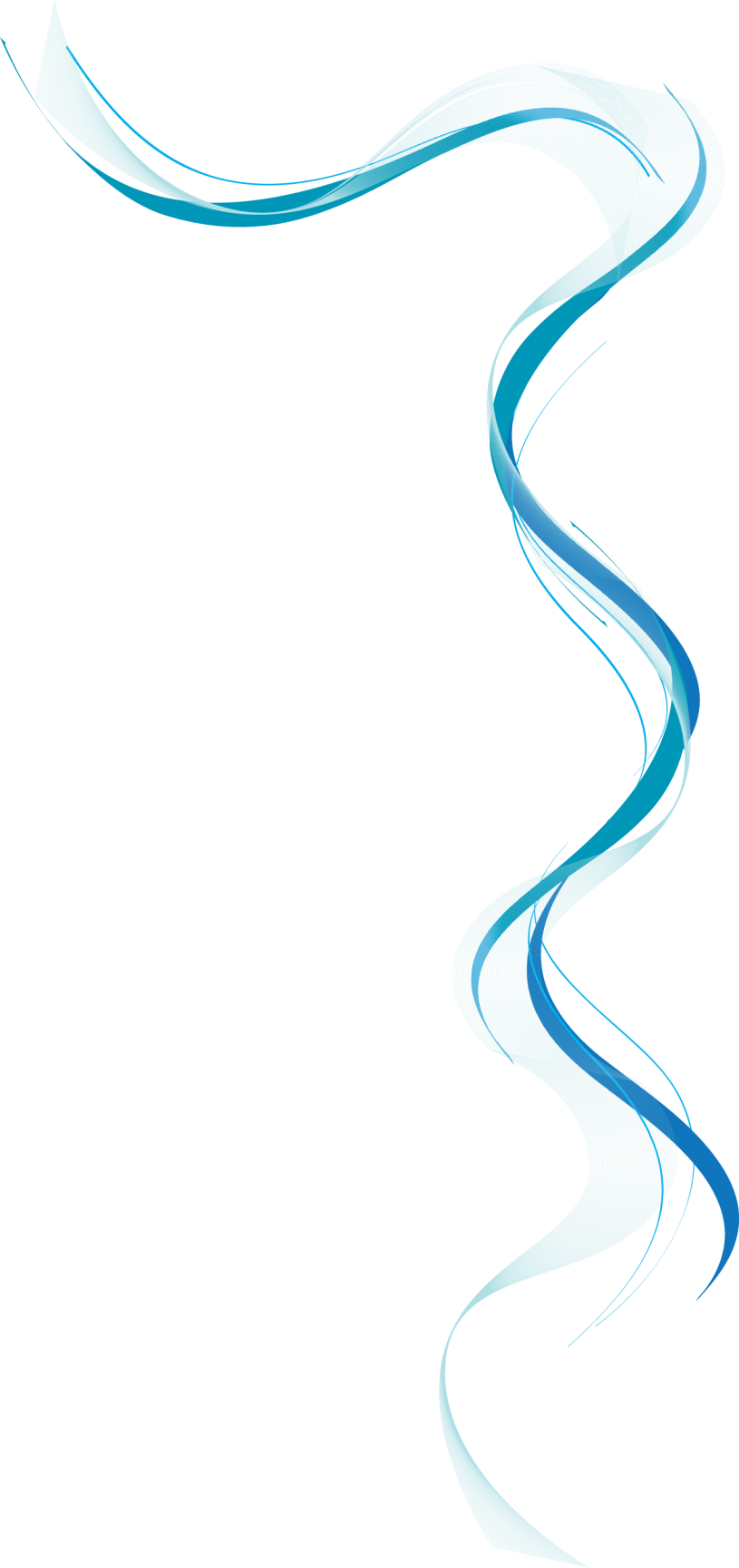 Sooo…what does integration REALLY look like…
[Speaker Notes: Barb to show video and provide commentary.  Frank and Marlene can add comments at end or respond to questions.]
In the Beginning…
Research & Learn about  Integrated Care
Identify & Engage Leadership
Develop Staff & Partner Buy-in EARLY
Develop Goals and Timeline 
Clarify Model, Relationships & Finances
Identify & Develop Agreements
Determine Training Needs & Issues & Details
[Speaker Notes: Frank Introduce brief summary.  Start of Second hour.   Summarize basic steps of Getting Started based on our process.]
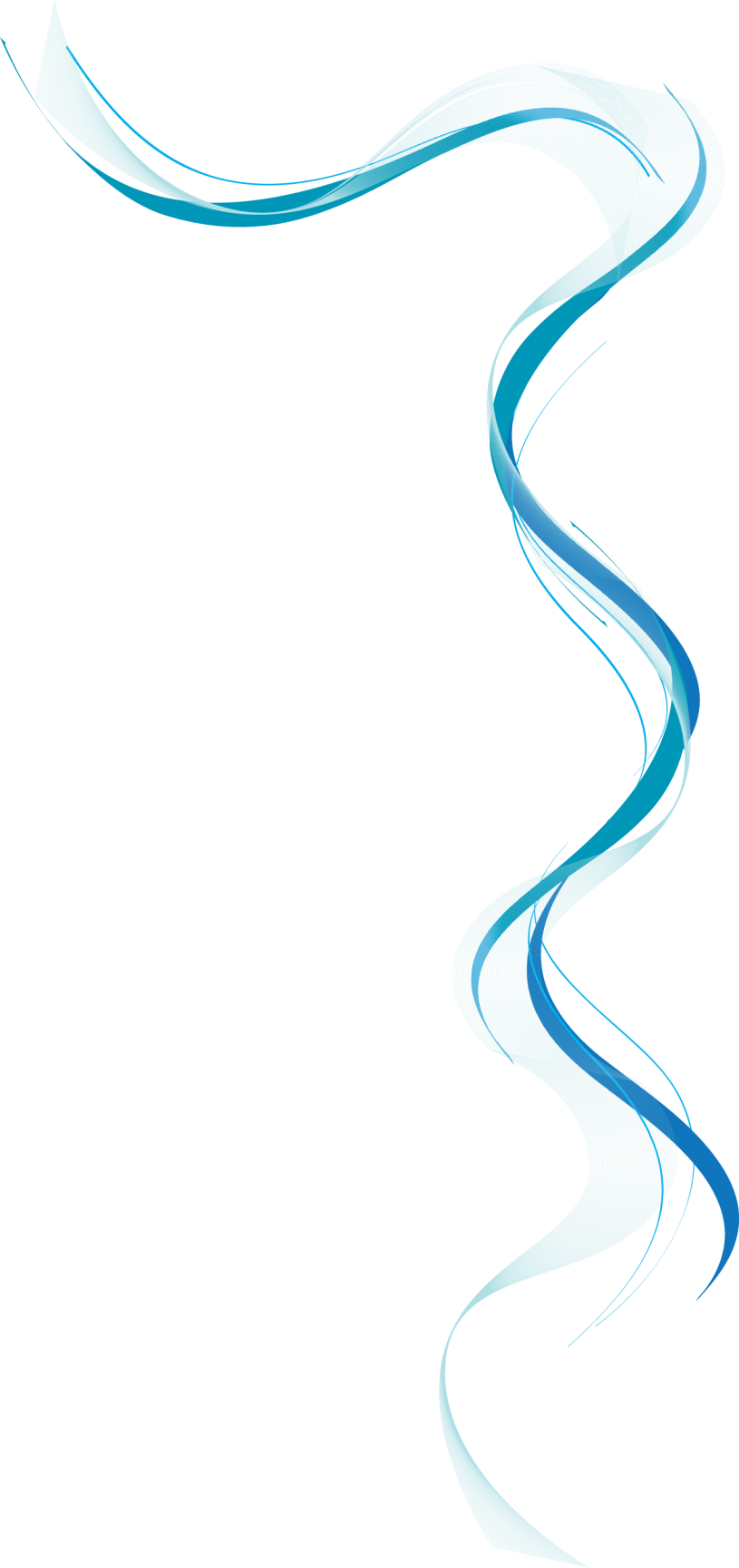 Lesson Learned:
Build Buy-in from the START
[Speaker Notes: Marlene- We are going to start with Buy-in; Introduction to section on Buy-in.  Turns out buy-in early and throughout the process was and continues to be key to success.  No big surprise here.  Marlene to introduce and move to next slide.]
BUY-IN = Ownership & Partnership
Learning and working together :

develops your Vision of Integration
Provides for regular communication
Provides shared experiences
Identifies barriers & challenges
[Speaker Notes: Marlene - In our experience buidling buy-in from the start really does lead to ownership of the project and strong partnerships.  The common experience of learning and working together necessitated these four items.]
Learn About Integrated Care
Research Models & Context 
Talk with Others
Attend training and/or join Collaboratives
Visit Sites
Talk with your staff
Use what you learn to create your model
[Speaker Notes: Marlene to talk about this section.  We started with an agreement to learn together and build on our past experience.  Many of you may be in this phase or may have already moved past it.  

Address activities that we engaged in in these areas.  Models and Context means integration models and the continuum as it relates to behavioral health care.  Context includes the current research but also the changing health care environment under the Affordable Care Act and Oregon’s effort to achieve the Triple Aim.  Learn about local Coordinated Care Organizations, local Patient Centered Care models in primary care and Community Health Centers.  Patient Centered Primary Care Homes in Oregon and Nationally emphasize whole patient care and integration and/or co-location of Behavioral Health with primary care. 

Talk with other people with experience in integration that have done the work.  They are extremely busy but very helpful.  Try to plan on have some resources to contribute for their time – at least offer.  Bring treats!

National Behavioral Health Integration Collaborative and the National Center for Behavioral Health Integration is a great resource .   Include link here….]
Building Buy-IN through Leadership
Admin. & Leadership –Vision
Identify key leaders on staff
Identify Other Support Needed
Have a Basic Plan of Action (timelines)
[Speaker Notes: Frank – Talk about how we started and how staff were engaged in the process.  Other support needed for the work including Boards on two agencies, Board of County Commissioners, and community advisory councils.  Talk about having a basic plan of action.  It doesn’t have to be neat and tidy but should address the things that need to be accomplished in 60-90 window.  It was easier to break things down into steps that could be addressed and completed so that we had a sense of progress and accomplishment. Sometimes the list was just hand written on a legal pad with tasks assigned to each person that they went away with.]
Building Buy-IN – Build your case
Use local needs assessments & Plans
Use the research & law
Talk with local Medical providers/staff
Build the business case –cost saving & patient health
Give examples of effective models
[Speaker Notes: Frank to talk about this section.  Information from local plans and meetings demonstrated the need for more integrated care as clients are falling through the cracks in a variety of settings; stigma still exists and health care provides another venue to reach clients and provide needed services and vise versa.  The research now shows effective models and the law is supporting this kind of change – use the information and provide it in a simple understandable format.  BIG part is talking with local medical and behavioral health providers.  They build case when they talk about the demands of their everyday experience.  Always nice to have examples of things that work and how they can be adapted to your needs.  Refer to the Business case tool at an handout.]
Build Buy-IN – Build your case
The Business Case for Integration:
   - Best use of Clinician time
   - Projections for billable time (10-13PPD)
   - Staff Support & Retention
   - Triage- resource & referral
[Speaker Notes: Frank to talk about this section.  Information from local plans and meetings demonstrated the need for more integrated care as clients are falling through the cracks in a variety of settings; stigma still exists and health care provides another venue to reach clients and provide needed services and vise versa.  The research now shows effective models and the law is supporting this kind of change – use the information and provide it in a simple understandable format.  BIG part is talking with local medical and behavioral health providers.  They build case when they talk about the demands of their everyday experience.  Always nice to have examples of things that work and how they can be adapted to your needs.  Refer to the Business case tool at an handout.]
Building Buy-IN – Some Challenges
Cultural
Physical
Political
Administrative
Financial
Philosophical – PCMH Model
[Speaker Notes: Marlene to address this slide.  Mental health and Primary care are very different and the pace is very different.  Do you have the space and how will you use the space to best meet needs of all.  Is this supported by your CCO and partners and government, etc.]
Building Buy-IN – Some Opportunities
Screening – PHQ9
Screening – SBIRT
Common measures
Common Clients
Shared staff costs
Community Health Outreach
[Speaker Notes: Frank to address this slide.  There are opportunities for Mental Health/Behavioral Health to supporty primary care work and vise versa.]
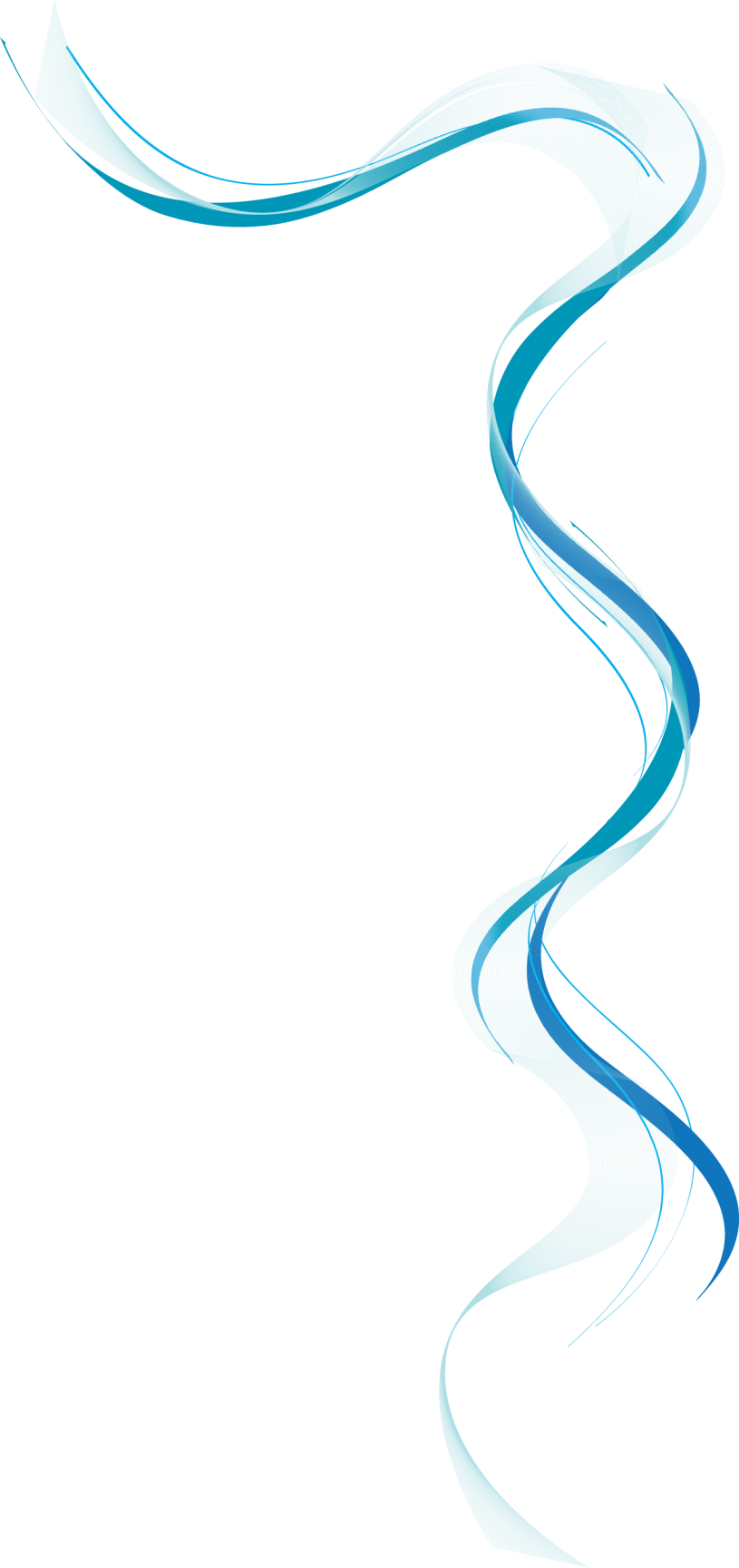 Buy-In
Exercise
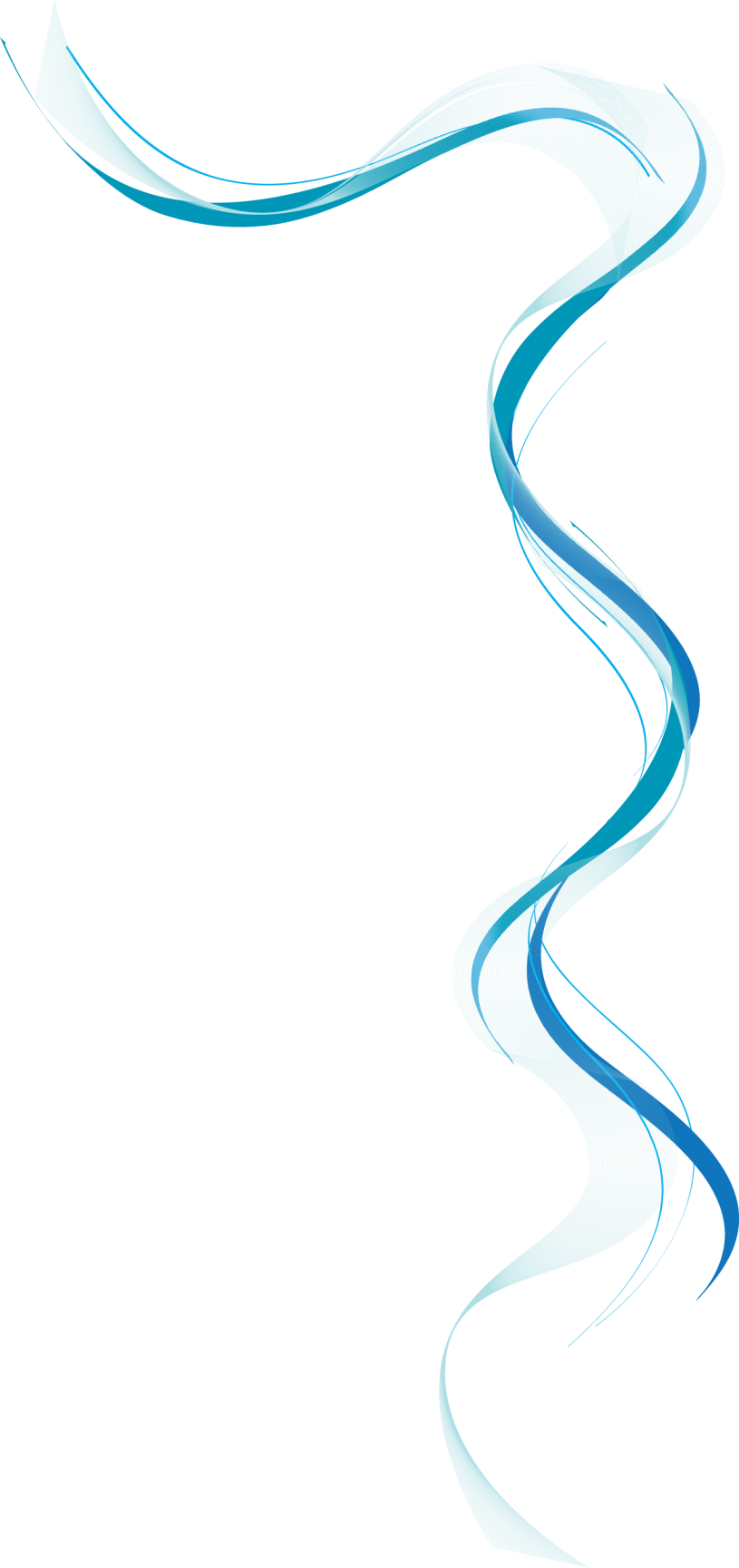 Question:  What will you do next to build Buy-In?
[Speaker Notes: Marlene or Frank to introduce this slide.  May not have time to do the complete exercise. Check time and skip if after 9:30.]
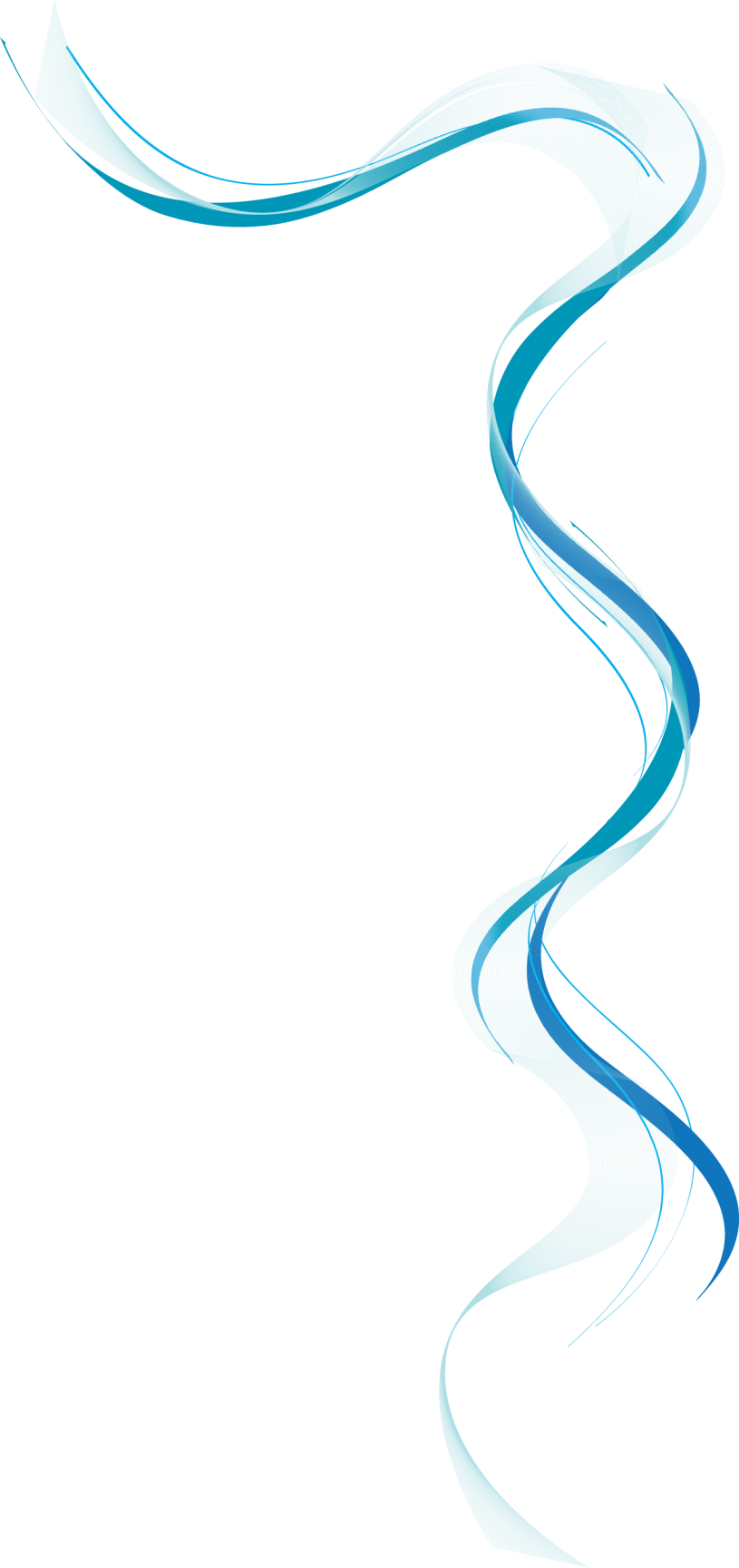 Behavioral Health Integration Start-up:  
Nuts & Bolts
Developing Infrastructure
1.  Preparation for Practice Staff
2.  Contract for Services
3.  Billing
4.  Hire/Identify Mental Health Professional
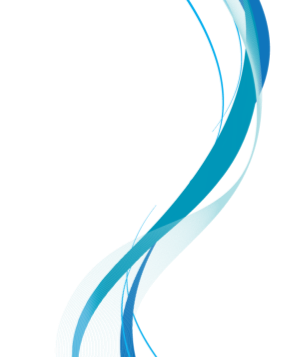 [Speaker Notes: Frank to introduce this slide as a summary of basic activities.  Refer to the attached “Main Health – Mental Health Integration” Chart for an example of things that should be addressed. We are going to cover some of them today that are key to our integration work.]
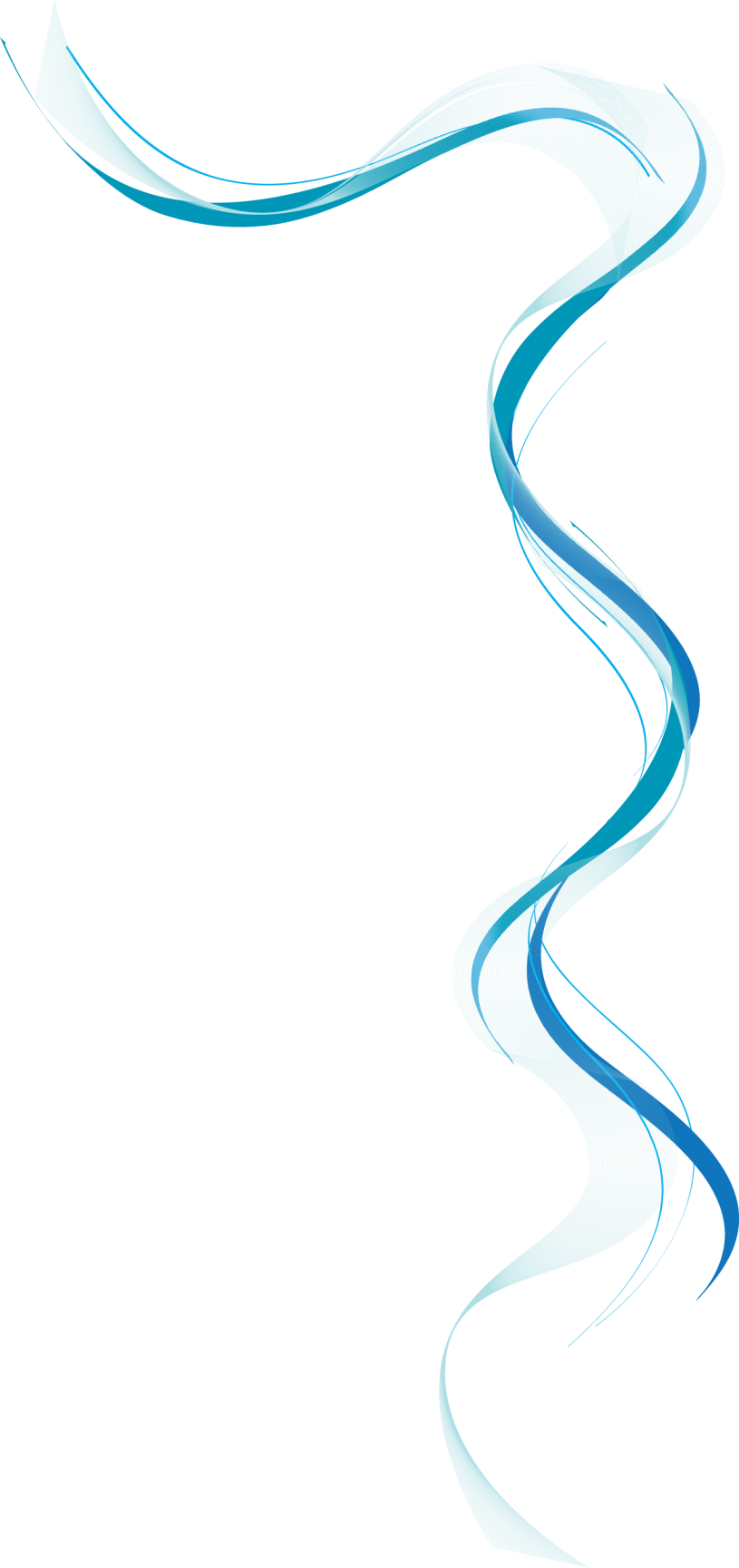 Behavioral Health Integration:  
Preparation for Practice Staff
Clinical/practice staff agree on role 
Identify Clinic Champion
Identify Introductions & Training
Include support staff, billing, clinical & front desk
Define daily workspace, EMR, training needs, transition time
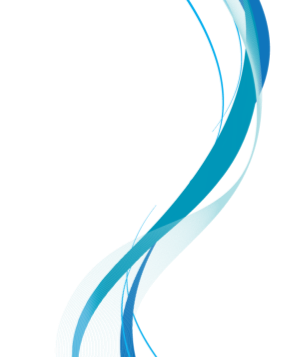 [Speaker Notes: Frank and Marlene.  Support from Barb with her experience coming on board.]
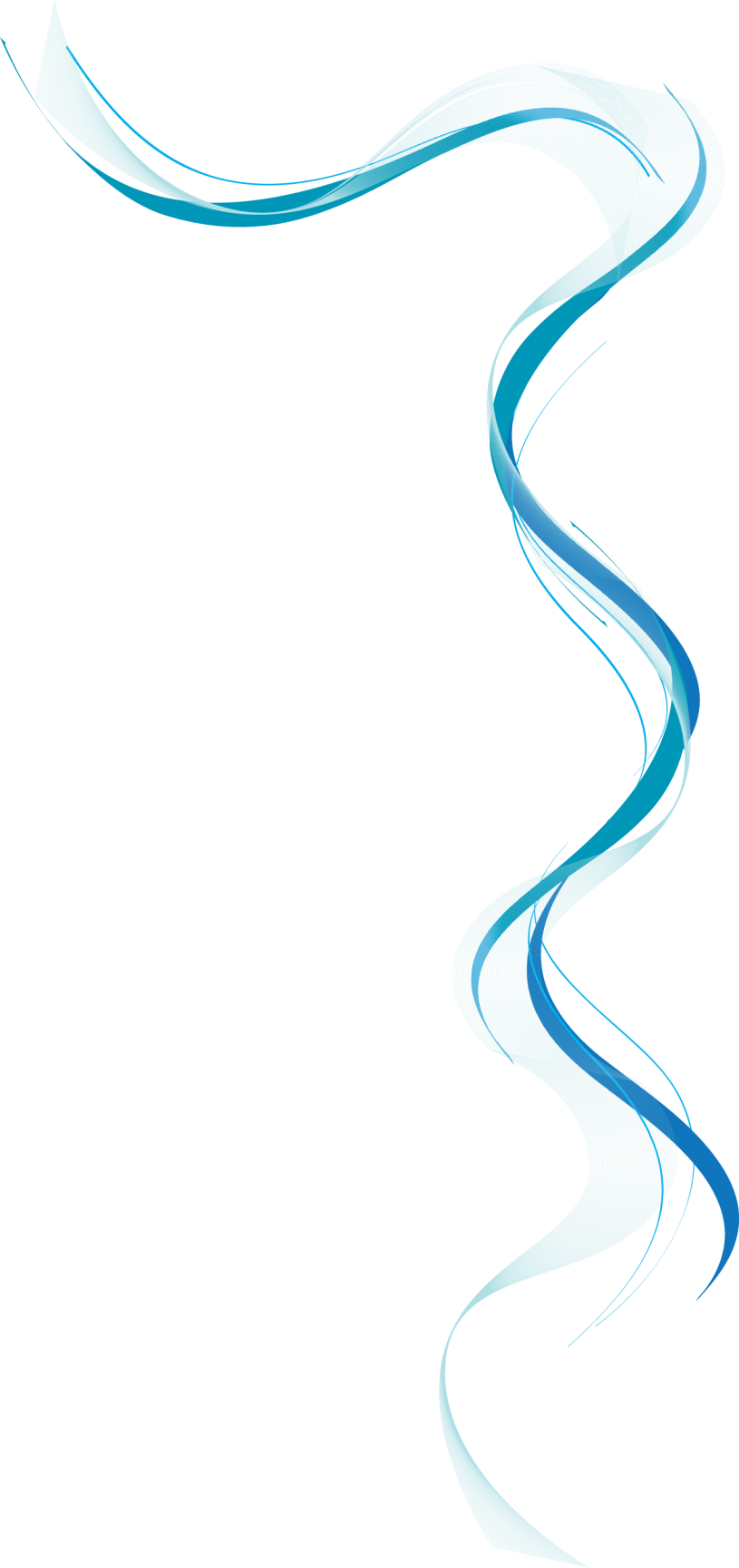 Behavioral Health Integration:  
Agreements for Services
Describe model
Describe staff role/job descrip.
Describe funding & Billing
Worksite, equipment, etc.
Hiring & Supervision
Monitoring, Evaluation, & Communication
Exchange of Information
EMR sytemsContract for Services
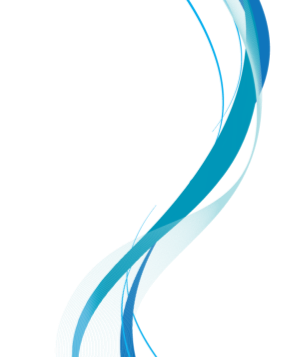 [Speaker Notes: Marlene to talk about this slide.  Agreement should include many of the things that you have in place to prepare for staff.]
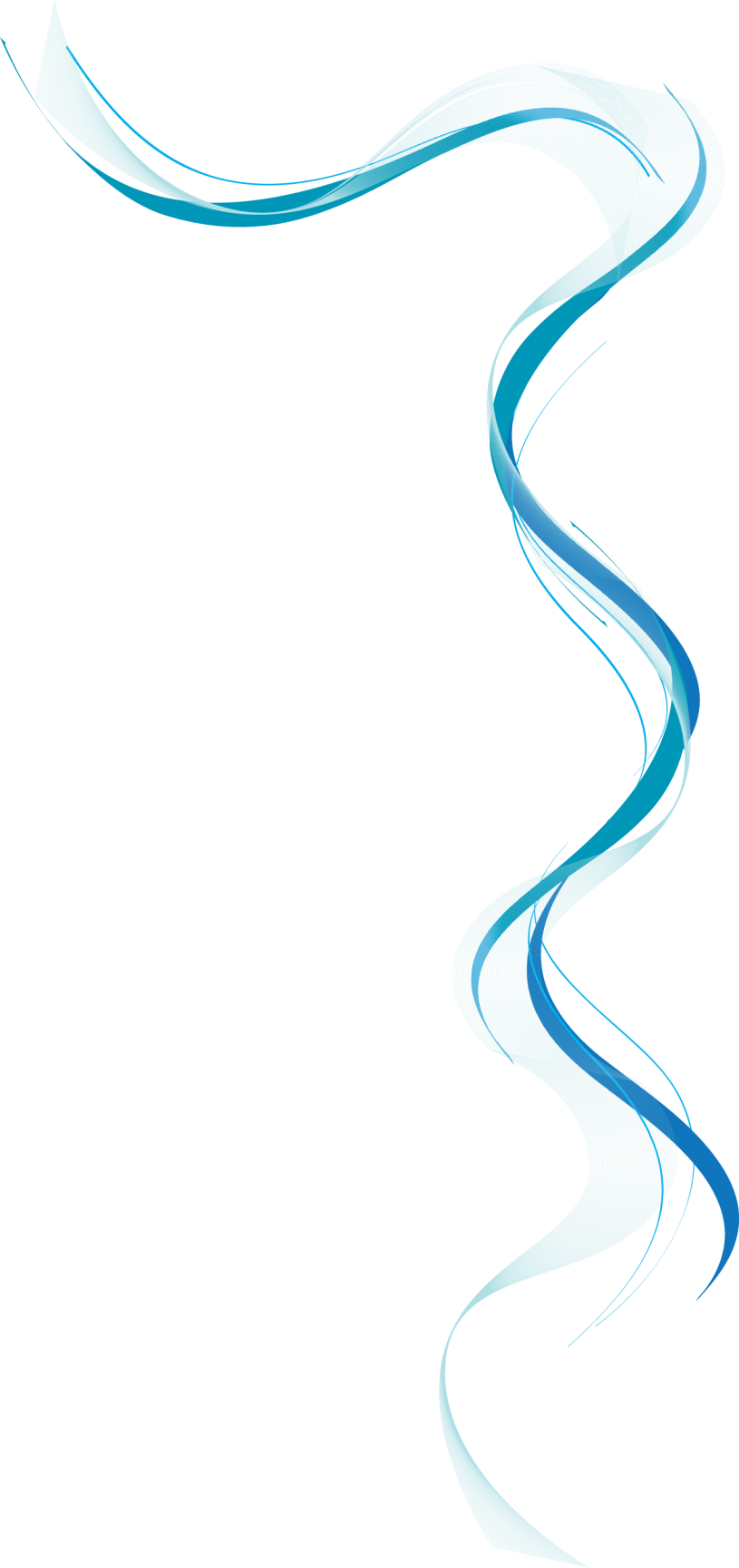 Lesson Learned:
Billing is confusing- talk with people that have been through it, confer with State, test it, keep learning.
[Speaker Notes: Marlene- talk about who assisted us, where we learned and didn’t learn,  AND are Still learning.   By the time you understand part of it, it looks like it will change.]
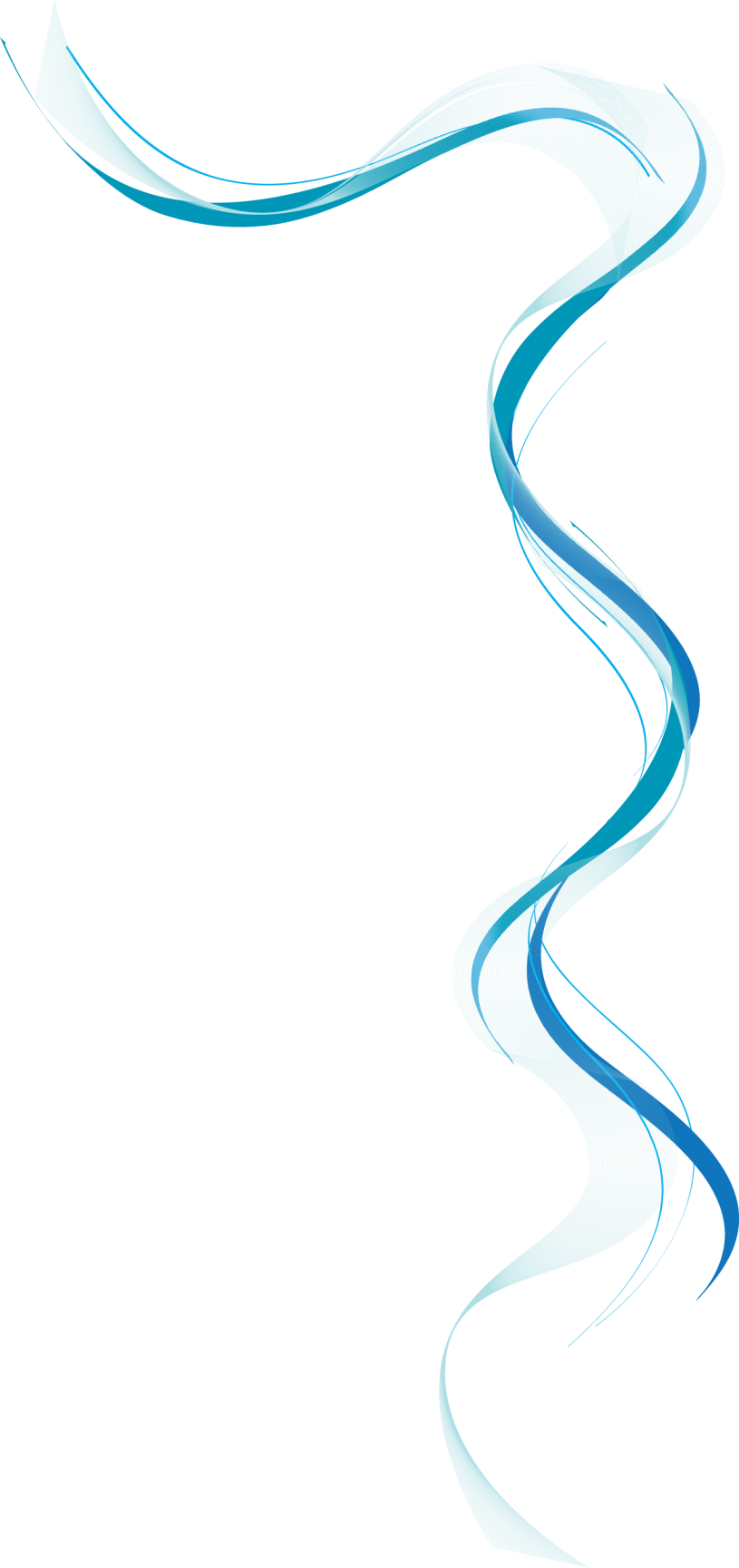 Behavioral Health Integration:  
 Tackling Billing Issues
Differentiate Mental Health and Behavioral Health
Be clear about diagnosis type
Warm-hand off not billable on same visit as medical (typically)
All staff have to understand and document.
Different Insurances= Different pay
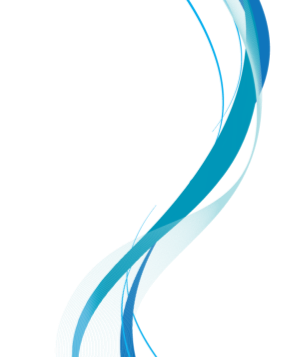 [Speaker Notes: All to address.  Barb to start.  Marlene supplement. Frank talk about Mental Health Codes and PEO billing.   Frank to refer to attachments for billing support. See attached billing]
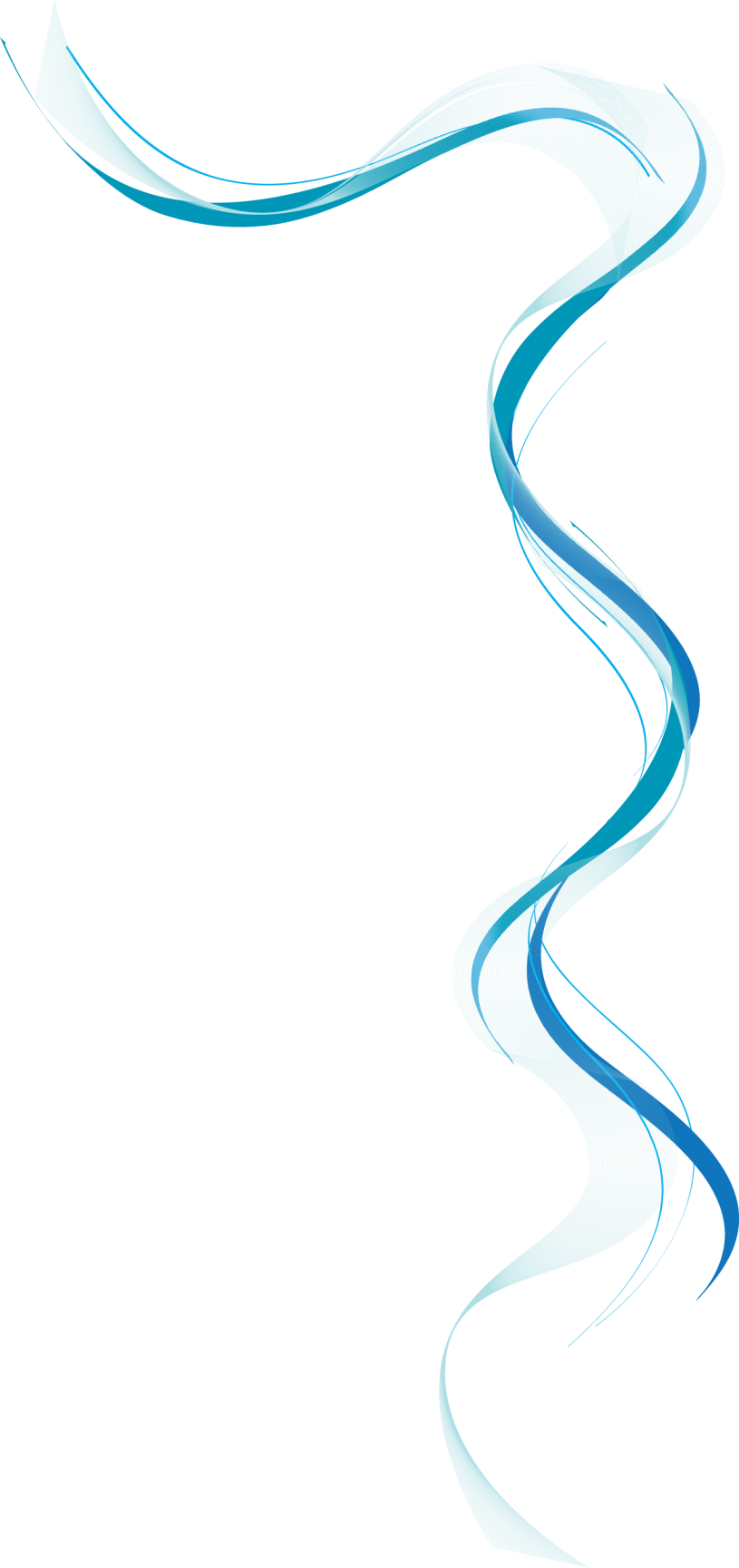 Behavioral Health Integration:  
Billing Challenges
Different EMRs

Different terminology

Different expectations

Diagnosis & Coding
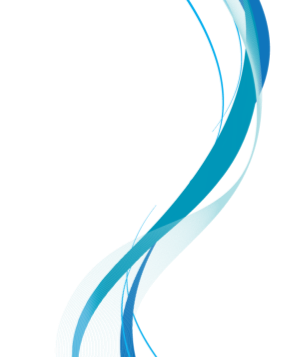 [Speaker Notes: All to address.  Barb to start.  Marlene supplement. Frank talk about Mental Health Codes and PEO billing.   Frank to refer to attachments for billing support. See attached billing]
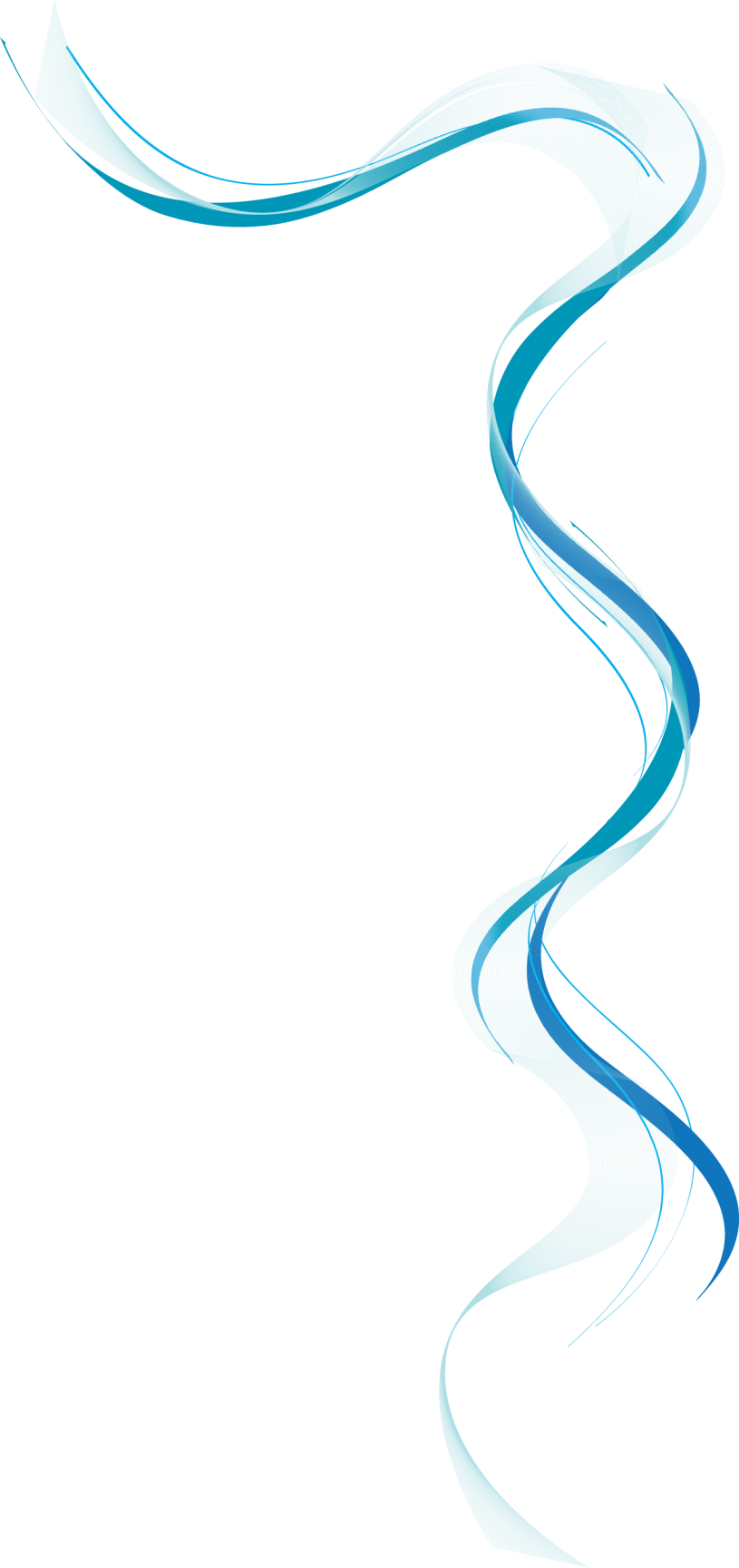 Behavioral Health Integration:  
Identify/Recruit/Hire Staff
Recruitment/Ads Describe Role

Screening of Applicants

 Specific Interview Questions with “Scenarios”

Flexiblity/Adaptability KEY
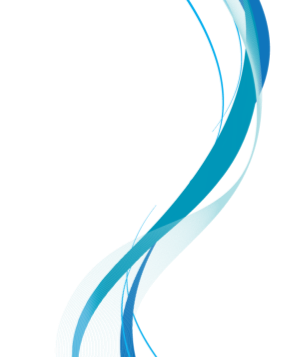 [Speaker Notes: Frank to address this slide. Frank has some great examples from the book that he read in preparation for recruitment and interview about the traits to look for in this position.]
Miracles Do Happen!
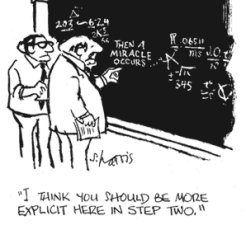 DiscussionAs time allows
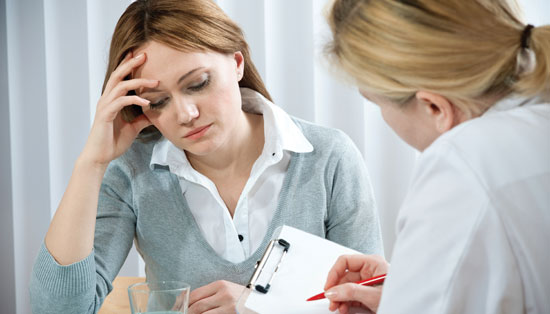 What would you do next to prepare for Behavioral Health Integration?
[Speaker Notes: Discuss outcomes of the case study or class simulation.
Cover best practices.]
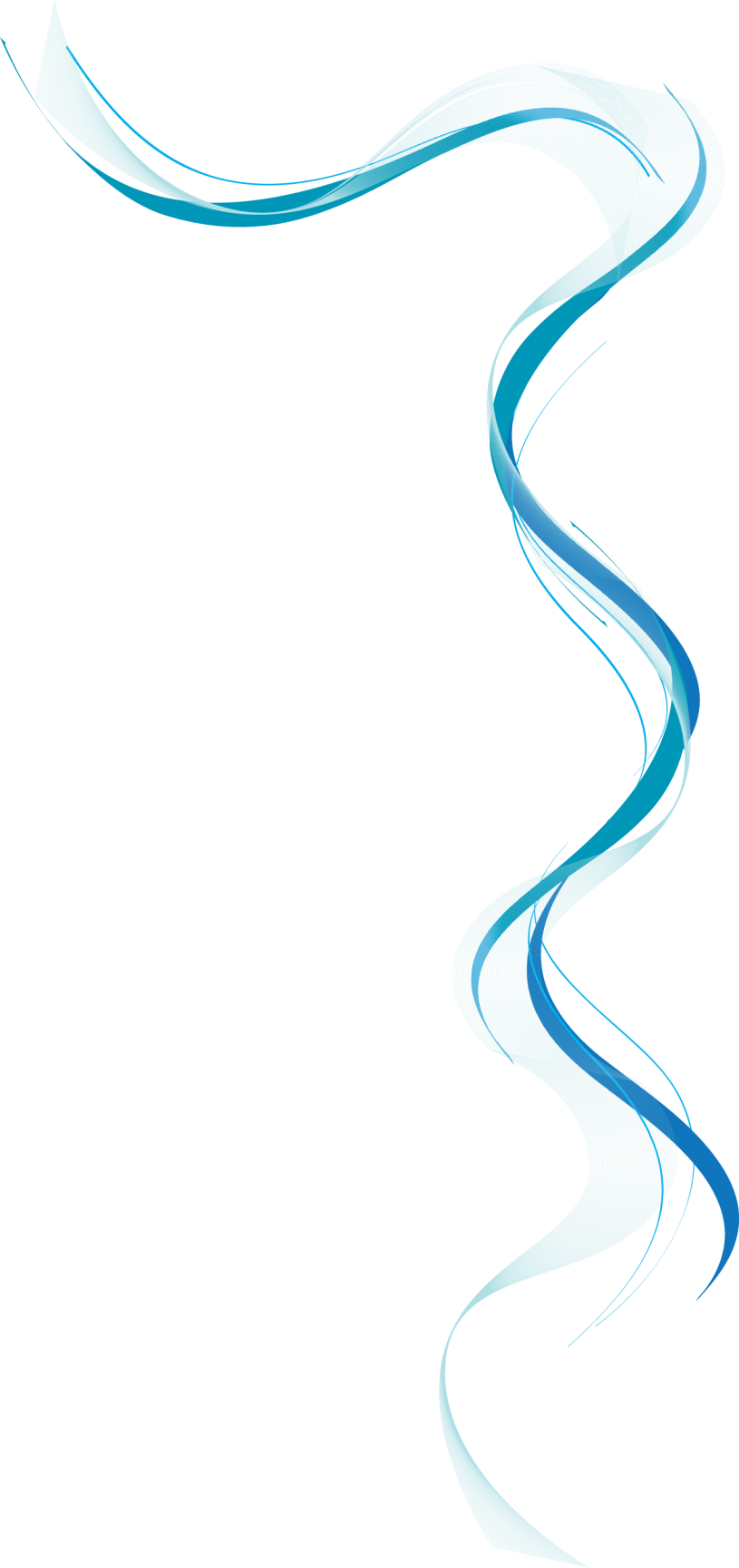 Integration from our Client’s Perspective….
[Speaker Notes: Barb to introduce her closing Video]
Who’s Who